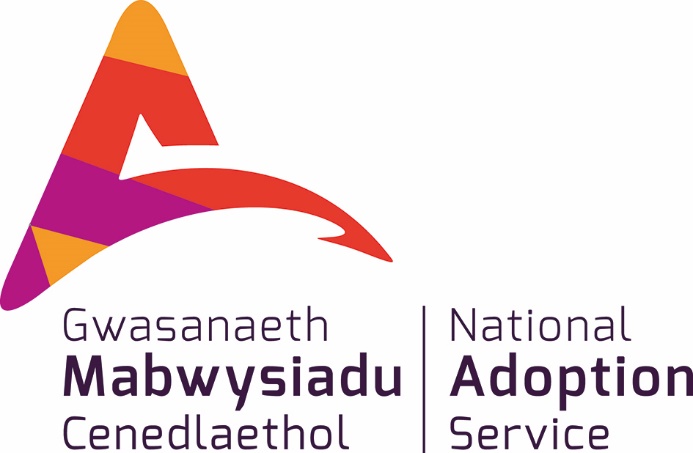 Achieving More Together / Cyflawni Mwy Gyda’n Gilydd
Achieving More Together / Cyflawni Mwy Gyda'n Gilydd
[Speaker Notes: If you are reading this from the website,  this is one of a group of 12 courses aimed to build the knowledge and skills of adoptive parents. This unit looks at Life Journey Work for Adopters and should be looked at in conjunction with the NAS Life Journey Work Toolkit.  This can be found on www.adoptcymru.com/life-journey
 
It is recommended that you also look at the Child Development and the Attachment courses first since the information in them underpins this approach to Life Journey Work be referred to in those courses.

If delivering as a course, consider
using an ICEBREAKER 
how you will deal with INTRODUCTIONS (of yourself and participants) – e.g. Round room, introducing one another, show of hands)
Whether a REGISTER needs completion
Whether BADGES will be used
HOUSE-KEEPING/GROUND RULES (e.g. fire drill, fire exit, refreshments, parking, mobile phones, confidentiality, safe-guarding, let everyone speak, everyone is entitled to their opinion, timekeeping, opportunities to ask questions/discuss)
Arrangements you will have in place if a participant becomes DISTRESSED or needs to leave the training room if they are finding the topic emotive

If delivering on a one-to-one basis consider
GROUND RULES (e.g. confidentiality, safe-guarding, everyone is entitled to their opinion, timekeeping)

Explain course in context of other 2 hour courses in the NAS online training suite and wider training/support available in Wales for adoptive families]
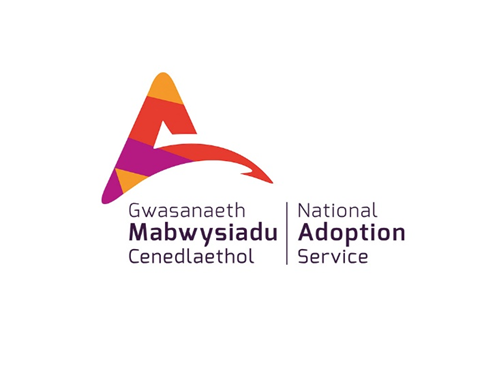 The NAS Post Adoption Training and Development Framework
These materials have been developed for the National Adoption Service for adoptive families
Their purpose is to provide a learning and development resource for adopters post placement
These tools can be used by groups or by individuals.
There is lots of information in the notes below each slide so it is important to read these too as they provide much more information, and some useful ideas for more reading.
Achieving More Together / Cyflawni Mwy Gyda'n Gilydd
[Speaker Notes: These courses may be useful for professionals but their primary audience is adopters, and their families.

We have tried to include sufficient information for those self learners looking at this on its own.  However if the material doesn’t seem to ask your adoptions support team for some help in getting to grips with the issues.

By its very nature a short course will never cover all that is known on a subject.  The courses have been developed by experienced social workers and adopters who have pooled their thinking about what might be useful.  There is always more to know, and some authors who will seem useful to you, others less so.

Try out some new thinking but if it’s not helpful ask other people for ideas and other training courses, books etc– friends, colleagues, other adopters, helplines, your adoption support service.  By reading around you will come across someone who talks to your experience.]
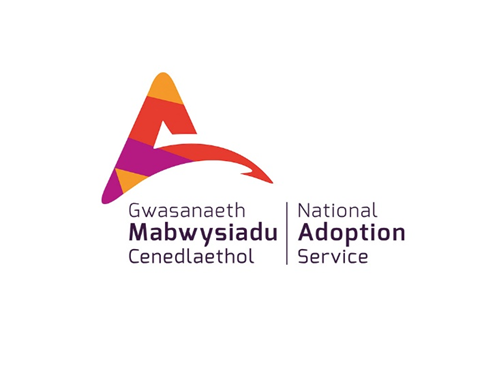 What is Life Journey Work?
Life Journey Work involves engaging with children to enable them to make sense of information about: 
Their birth family
Their “Life Journey” thus far
The reasons for the decisions that were made, that led to the plan for adoption
Their adoptive family
Their sense of identity
Achieving More Together / Cyflawni Mwy Gyda'n Gilydd
[Speaker Notes: There is further information in the Life Journey Work Toolkit that explains the importance of Life Journey Work and how it can help children. This includes a literature review of Life Journey Work, which is also sometimes referred to as Life Story Work. 

The Life Journey Work Toolkit can be accessed at www.adoptcymru.com/life-journey]
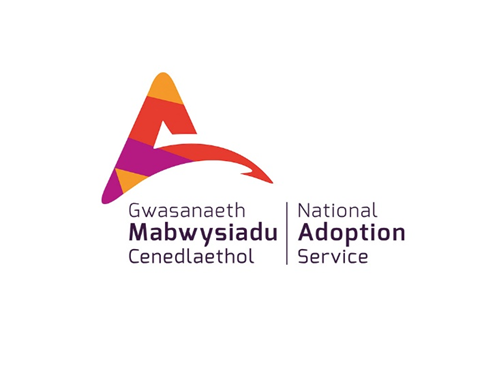 Discussion
Why is Life Journey Work important? What are your thoughts? 


List the possible benefits of  your child / children learning about his/ her/ their “Life Journey” information.
You may have some reservations, if so, list these too.
Achieving More Together / Cyflawni Mwy Gyda'n Gilydd
[Speaker Notes: Life Journey conversations are vital to an adoptive child’s well being, but this task can seem daunting for parents if they do not feel adequately equipped and supported.

The National Adoption Service Life Journey Work Good Practice Guide and Toolkit have been designed to support families and to inform them of what they can expect from Social Workers in the way of Life Journey Work information and support so do have a look at it.  It can also be helpful to discuss any concerns you have with the adoption service and , if possible, other adopters.  It’s really common for people to feel anxious about doing this when they are thinking about it, however most adopters find that it just becomes another dimension of their parenting.]
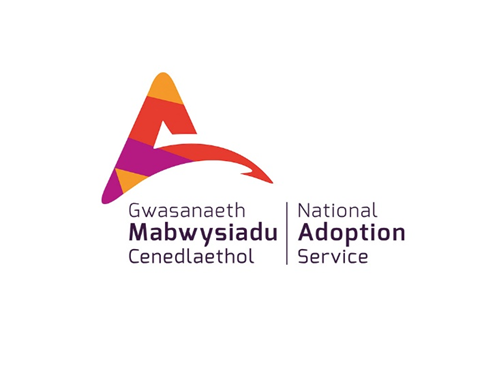 Why is Life Journey Work important?
“We need to acknowledge and value the role of the Life Story as an integral element to the lifelong attachment and bonding process for the adopted person and their new family. 
The primary purpose of Life Story is to promote permanence and attachments within the adoptive family and to support the healthy development of the young person’s identity, so they are able to grow up a psychologically healthy adult.” 

(National Adoption Service Adoption Life Story Literature Review by Joan Hunt, AFA Cymru)
Achieving More Together / Cyflawni Mwy Gyda'n Gilydd
[Speaker Notes: The terms Life Story and Life Journey are often used interchangeably.

It is widely accepted that all children who are unable to be cared for by their birth families need to have an understanding of their family history and of their unique journey.  Life Journey Work is designed to help a child make sense of their past and understand their current situation in order to help them to move into the future.

Life Journey Work should support the child’s identity, promote self-esteem, help give the child a sense of belonging, wellbeing and support good mental health. 

It provides an opportunity for children to have factual information about past events and to help them preserve memories.  It also provide an opportunity and a structure for the child to explore their emotions and talk about painful issues and to start to build what's called a coherent narrative about their past.  This means providing them with clear information and explanations about what's happened in an age appropriate way, and doing so in a way that enables them to reflect on this information and the feelings that arise. 

Getting adopters involved in doing this work has two benefits.  Firstly it ensures that any final Life Journey books are written and presented in ways that feel comfortable to the adoptive family.  Some adopters have told NAS that the Life storey Books they have been given don’t get used if they use words are the ones they would use in their family.

Secondly, undertaking Life Journey work should be a therapeutic process, i.e. it should help children come to terms with past events and build a coherent narrative about their past its significance for them going forward.  Without this Life Journey work becomes a way of ensuring there is a record of some key events, but that’s it.  In order to process their feelings about what's happened, children need to explore their past and make sense of their feelings – they need to do this work with someone who they trust.   Remember that attachment stuff – when children feel secure they are free to explore – it’s the same here.  That means that adopters , and foster carers before you, are great people for helping children do this work. 

We also know that children's understanding of what's happened to them changes as they get older.  As our brains develop through childhood so does our capacity to think and reflect.  Children therefore need to re work their understanding of past events as they get older and start to ask different types of questions.   

Finally, we know that doing this work together can help develop the relationship between an adoptive parent and their child(ren).]
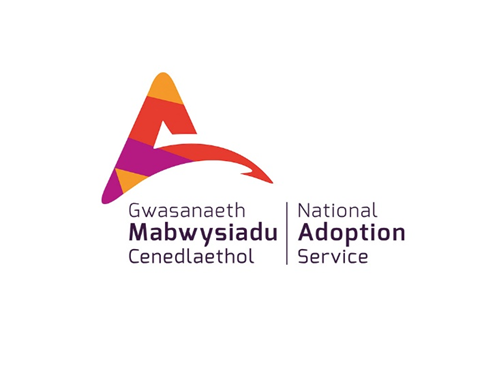 Why
Life Journey Work is a process that can be therapeutic when undertaken in the context of a secure base relationship.
It is essential for mental health
It supports building attachments and identity 
It is a life long process (Brodzinsky)

If we get this right we can decrease the need for adoption support later on (Wales cohort study, Catherine Shelton et al, 2018)
Achieving More Together / Cyflawni Mwy Gyda'n Gilydd
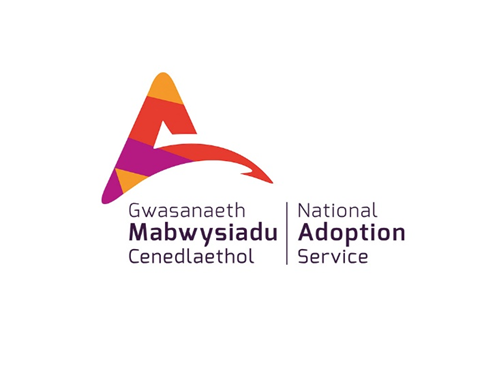 Unconscious negative beliefs.
Published author, Joy Rees suggests that adopted children often have negative beliefs that they are not fully aware of, but affect how they see the world.
I must be very bad because I can’t live with my brothers and sisters
My birth parents were on drugs / mentally ill so the same will happen to me?
If my birth parents had been given more support I could have stayed with them
Achieving More Together / Cyflawni Mwy Gyda'n Gilydd
[Speaker Notes: Discussion

In groups consider the following questions

Are you aware of any messages that you received as a child that impacts on who you are today?
Are you aware of messages that your child(ren) received?  How do you think this impacts on them today?

If you are looking at these materials on your own, have a think about these questions – what issues do they raise?  Are there others you can discuss your thoughts and feelings with?  Sometimes putting yourself into the child's shoes can be upsetting, so make sure you talk it through with someone.]
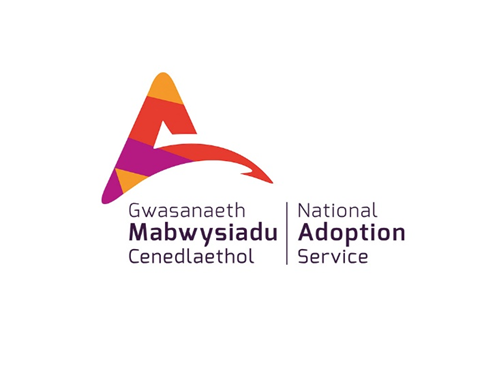 Good Messages
It is therefore important to provide children with the following messages
Past events are not their fault
They are loved and loveable
They deserved better care and parenting
They are claimed and belongs
Adults can be trusted and they understand
Achieving More Together / Cyflawni Mwy Gyda'n Gilydd
[Speaker Notes: Good Life Journey information does this implicitly rather than explicitly. 

For example, telling someone they are loveable is often not enough, giving positive messages such as how wonderful, funny and clever they are provides a much more solid basis for believing one is lovable.  This also links to some of the ideas discussed in other courses about therapeutic re-parenting approaches.]
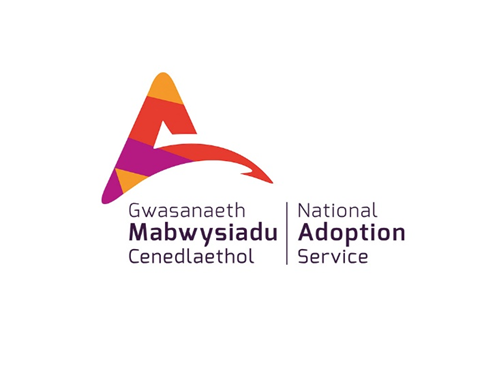 What can Adopters expect?
“All children in Wales, who are unable to be cared for by their birth families will have an understanding of their family history and of their unique journey.” 
(National Adoption Service for Wales Life Journey Work Good Practice Guide)

All children placed for adoption should be provided with good quality Life Journey materials to support this.
Achieving More Together / Cyflawni Mwy Gyda'n Gilydd
[Speaker Notes: The NAS Vision Statement

All children in Wales, who are unable to be cared for by their birth families, need to have an understanding of their family history and of their unique journey. 
Life Journey Work (LJW) is designed to help a Child make sense of their past and understand their current situation in order to help them to move into the future. 
LJW should support the Child’s identity, promote self-esteem, help give the Child a sense of belonging, wellbeing and support good mental health.

The NAS Life Journey Work Framework and Toolkit has been developed alongside practitioners, adopters and young people.  This approach, which has been adopted across Wales, aims to achieve better outcomes for children and their families by:
Providing a clear framework for practitioners and families
Clarifying what families can expect – greater involvement
Identifying materials that can support practitioners with Life Journey Work. 

A key target for the regional adoption services and the Voluntary Adoption Agencies is:

No match will be approved unless the Adoption Panel have seen evidence that life journey work is underway

And this target is monitored by all services.

If you find that your child does not have adequate Life Journey Work information you can request this.  This can be done by contacting the adoption team where you live, if your child’s Adoption Order was granted 3 or more years ago, or the adoption team that placed your child, if an Adoption Order is less than 3 years old.  

If an Adoption Order is yet to be granted and you are having difficulty obtain Life Journey Work information you should raise this with your Adoption Social Worker. 

You may also find it useful to raise this with your Child’s Independent Reviewing Officer in the Adoption Reviews, as she / he has a responsibility for checking that this is done. There is a LJW Planning Meeting Checklist within the  LJW Toolkit which is intended to help social workers plan this work and get the appropriate people involved.]
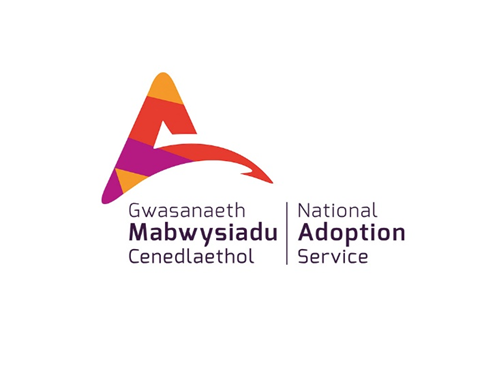 The NAS Life Journey Work Toolkit
The National Adoption Service have provided a Life Journey Work Good Practice Guide and toolkits to support 
Adoptive families, 
Foster Carers and 
Social work professionals. 
Further toolkits for adopted children, young people and adults, birth family members and other professionals will be available soon.
Achieving More Together / Cyflawni Mwy Gyda'n Gilydd
[Speaker Notes: The materials to support this approach are

The Framework
A Planning checklist
The Practice Guide & Toolkit

The Life Journey Work materials can be accessed  www.adoptcymru.com/life-journey

The aim of the Good Practice Guidance and the Toolkit is to support social workers and other professionals across Wales to improve outcomes for children by ensuring that they have good quality Life Journey Work materials.  It sets out the various stages of a child's journey through the care planning system and what is considered best practice at each stage.  

The stages considered are
The child becomes Looked After
Placement Order Granted
Linking and Matching
Transition
Placement and ongoing]
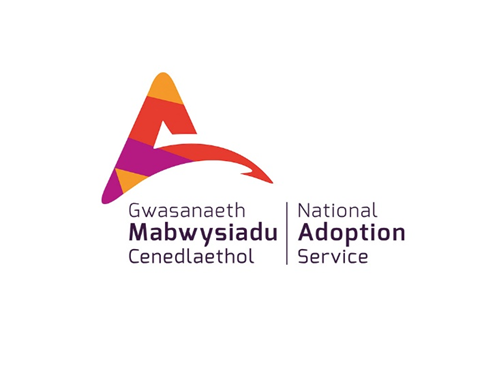 The key role of adoptive parents
Adoptive parents are at the heart of this approach.
They are the keeper of the child's information for the life long task of life journey work. 

They are the “go to” person for the Child, as part of having a secure base they are “the person who supports the child in exploring emotions and thoughts in a safe, supportive and empathic setting” 
Schofield and Beek (2006).
Achieving More Together / Cyflawni Mwy Gyda'n Gilydd
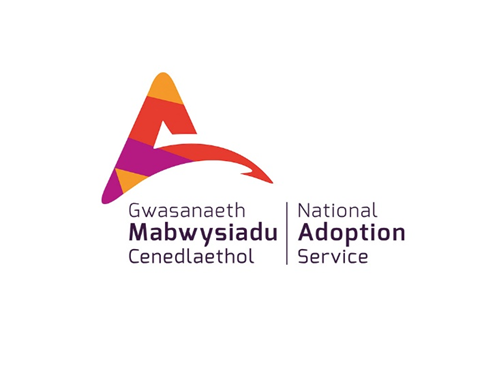 LJW Key Principles
Life Journey Work must begin as soon as a child becomes ‘Looked After’ (Comes into the care of the Local Authority) 
Professionals must work together with birth families, foster carers and other professionals to achieve this
Life Journey conversations should be part of everyday life for the child. Information is best provided incrementally, as age appropriate and according to the needs of the child at that time. 
Life Journey Work materials provide tools to assist in this, but we need to support and train adopters to carry on this important work.
Achieving More Together / Cyflawni Mwy Gyda'n Gilydd
[Speaker Notes: The National Adoption Service approach to Life Journey Work has been rolled out to Local Authorities across Wales.  Its based on a number of key principles that are intended to improve outcomes for children and to ensure that adopters have the materials they require to support children in building a coherent narrative of their past.  

By starting LJW from the moment a child becomes looked after  it is hoped that thought will be given to the collection of informal memories, photos and memorabilia alongside the building of a chronology from the earliest stages.  

The LJW Toolkit aims to support practitioners in delivering good outcomes for children in this area.  Have a look at the LJW Planning Meeting Checklist which breaks down the tasks required into easy stages to help Life Journey Work become embedded into care planning from an early stage.]
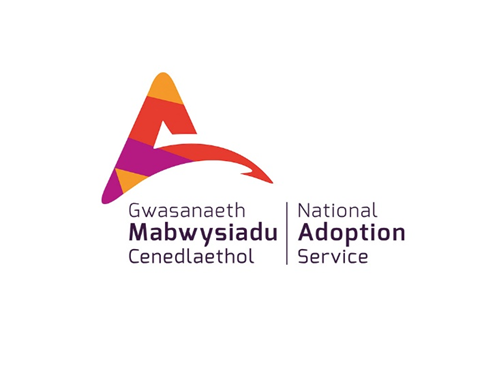 LJW Key Principles
Each Child will receive Life Journey Work materials (including a book and later life letter) that provide a ‘coherent narrative’, meaning the child’s story should be clear. 
Life Journey Work materials should provide children with many of the answers, to many of the questions that they will have in the future about their early life experiences. 
Collaboration between the prospective adopter/s and the key person involved in the production of Life Journey Materials should occur 
Draft Life Journey Materials will be quality assured, taking into consideration the feedback of Prospective adopters
Achieving More Together / Cyflawni Mwy Gyda'n Gilydd
[Speaker Notes: The good practice expectation is that this will be done before Matching Panel for each child, thus ensuring that the Life Journey Work materials are then available at the point that the child is placed for adoption. 

The Good Practice Guide mirrors the Good Practice Framework- both are in the National Adoption Service Life Journey Work toolkit.]
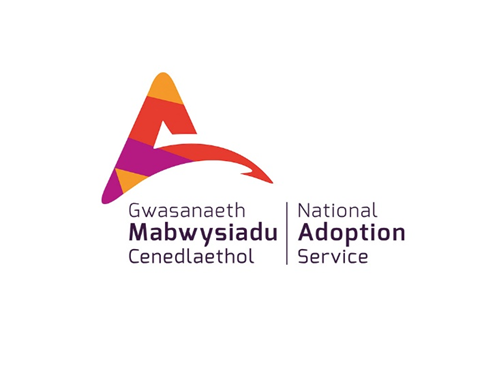 What to Expect
“LJW provides an account of a child's life in words, pictures, memorabilia, anecdotes and documents. It provides an opportunity and a structure for the child to explore their emotions and talk about painful issues. It provides children with important factual information. It provides a narrative / explanations for the Child. It preserves memories.”
Achieving More Together / Cyflawni Mwy Gyda'n Gilydd
[Speaker Notes: The Life Journey Work Good Practice Guide states that it is comprised of the following three components:
 
Preparation work – this is in the form of direct work with children, aiding them to understand the reasons why they cannot live with their birth family, supporting them to process loss and prepare them for placement with an adoptive family. 
 
Direct Life Journey Work – Even very young children can be supported in creating Life Journey materials, such as a memory box and items for their Life Journey book, when supported in an age-appropriate way. Direct Life Journey Work builds on the important work that was done in the preparation stage.
 
Life Journey materials – Every child should have information about their birth family, the reasons why he / she was Looked After and the reasons why she /he was placed for adoption. These materials will be given to Prospective Adopter/s at the time of placement, and it is expected that they will share them with their Child. Every child should also have a Later Life Letter, written by their Social Worker, providing further detail for when she / he reaches adolescence.]
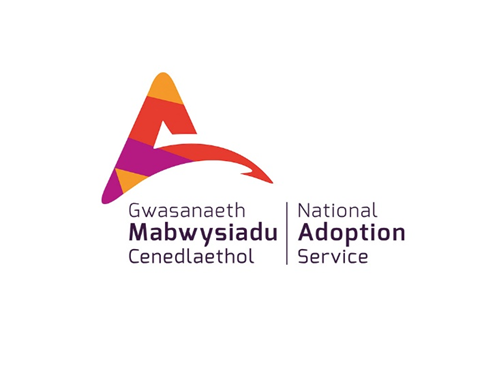 The role of Adoptive Parents in Life Journey Work
Children separated from their birth families need honest information about and explanation for their life changes immediately the separation takes place, and who better to explain this than the person who is nurturing them 

         (Livingston Smith, 2014)
Achieving More Together / Cyflawni Mwy Gyda'n Gilydd
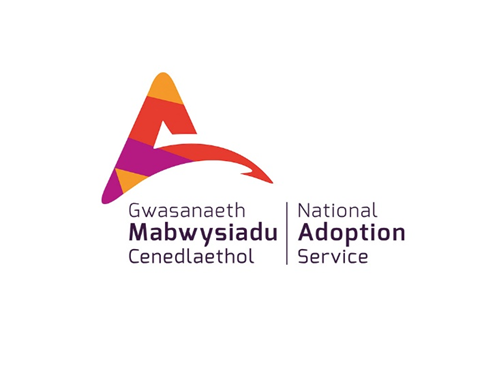 Using your words
It is important that you feel confident in their Child’s Life Journey materials. 
It may be that the wording does not sit comfortably with you, or you are unsure about the timing of the sharing of difficult information. 
It is best to say if this is the case, as it may stop you from sharing vital information with your child, now or in the future.
Achieving More Together / Cyflawni Mwy Gyda'n Gilydd
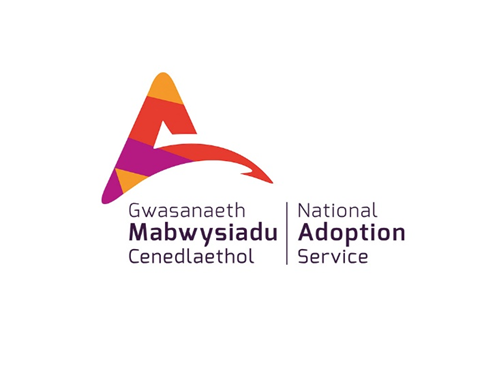 Discussion - Life journey materials
Please have a look at the sample Life Journey books and Later Life Letters provided in the toolkit. 
What do you like? 
What do you dislike?
Achieving More Together / Cyflawni Mwy Gyda'n Gilydd
[Speaker Notes: People have different opinions as to how and what to share with children and when to do this. There are a number of things to consider when planning for sharing information with children, such as:

Considering what they remember and know already (or think they know)
What their current age and level of understanding is (their level of understanding may be lower or higher than their chronological age)
How the information can be shared sensitively (look back again at slide 7)
What their siblings know (if appropriate) and may have shared or are likely to share
How this information can be built upon as children grow older (so that as they enter adolescence and then adulthood they have a full understanding of their Life Journey information with no big surprises awaiting them). 

Later Life Letters are a good way to get information that can be used in Life Journey work.   They are letters that are written by professionals (at the time of the their adoption and they are addressed to the adult the child will grow into.  Professionals, for example midwives, teachers, health visitors, can be asked to provide anecdotes and stories of when they knew the adopted child.  It’s a nice way of obtaining this type of information.  

Social workers with case responsibility are also asked to write a later life letter and this might include more factual information about the reasons a child came into care.  These letters can be read by the child when deemed appropriate by the Adoptive Parents and/ or used as a tool by the adopters when talking to the child about their background and history.  There is guidance within the toolkit about what can be included. 

For example:
An explanation of why the Child came into care / was adopted and the reasons and actions that led up to this decision being made. This should include,
whenever possible, the people involved in this decision, and the facts at that time. It must be a true account of the process.
If the Child's birth parent expressed any wishes about the choice of adoptive parents these should be included, e.g. would like him/her to have a sibling.

Birth parents and other family members may also be encouraged to leave a later life letter for the child.  You can talk with the adoption service about whether you hang on to these or whether they remain in the child's file until such time that the child asks to access that file.]
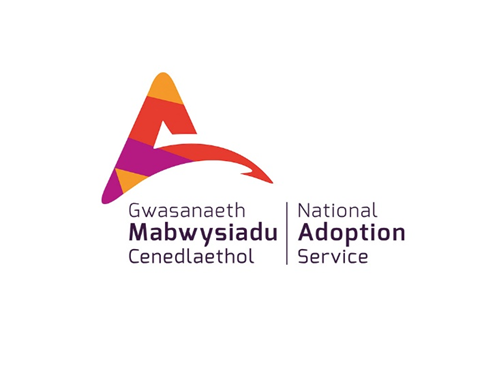 Talking to Children
What resources are available to help Adopters in talking with their children?

The National Adoption Service has provided a toolkit to assist families in life journey conversations and sharing their Child’s Life Journey materials.
Achieving More Together / Cyflawni Mwy Gyda'n Gilydd
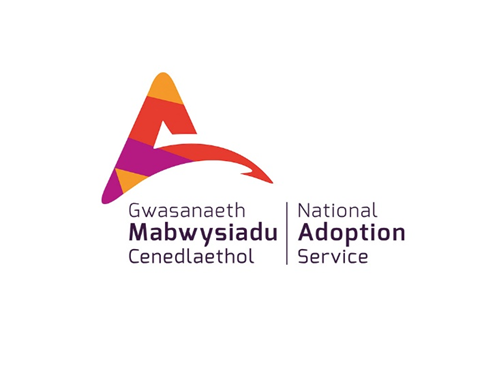 Resources for Adopters
Resources are available to help adopters in talking with their children
The toolkit covers subjects such as telling difficult information and top tips in talking to children about adoption. 
The toolkit also provides practical activities you can use and a list of useful books and resources you might find helpful.
Achieving More Together / Cyflawni Mwy Gyda'n Gilydd
[Speaker Notes: There are lots of resources avliabe within the Toolkit as well as many books, websites etc – all offering help and advice.  You can also talk to the people who are working with your child about what resources they are using.

One of the tools within the NAS Toolkit is a Top Tips List.  This is summarised below

Top Tips

These points are expanded in the Toolkit so have a read…..

Show your child that their birth family are on your mind too. 
Tell the truth and tell it often!
Be age appropriate. 
Do not wait until they ask!
 Use life story books, later life letters and letter box contact. 
Be aware of possible triggers
 Read adoption books to your child. 
Be aware of eye contact when talking about sensitive issues. 
Teach your child how to respond to questions about adoption. 
Support groups for your adopted child. 

There is also support about Telling Difficult Information in the Toolkit.  Do talk to others and get support for this.  It can be really hard to think about explaining events to your child when you may be upset about those events too.  It’s really important that when to talk to the child you can regulate your emotions so they feel ok about talking too.  That doesn’t mean that you can’t say that it makes you sad to talk about these things, just that children may try to protect you if they sense you are overwhelmed by your feelings.  

There are so many books and resources out there – this course can only touch the tip of the iceberg!  There is also a lot of material on YouTube, adopters forums etc as well.]
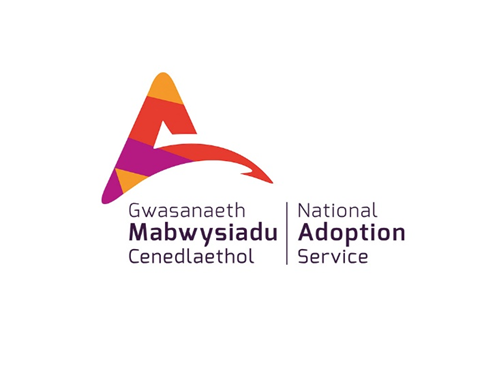 Children’s stories
There are a number of children’s stories available to help children prepare for adoption and to explore feelings about adoption, when children are in their adoptive families. 
There are a couple of suggested reading lists within the toolkit, of course there are always new books being published too!
“Metaphorical stories” by Katie Wrench is available for free within the toolkit and is well worth a read.
Achieving More Together / Cyflawni Mwy Gyda'n Gilydd
[Speaker Notes: Activity

Have a look at “Metaphorical Stories” by Katie Wrench.

What messages were there for the child? 
What are your thoughts on this story? 
Did you find it useful?]
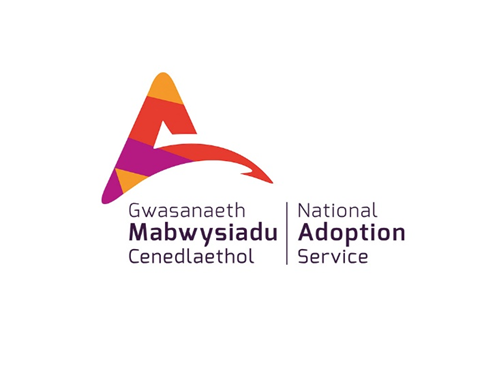 Lifelong conversations
As children move through developmental stages the meaning and implications of being adopted change for them.  
They may have new questions, or need to re-work complex feelings that they have come to terms with before.
 This is all to be expected – think of the questions you asked about events when you were 3, and again at 13.
Achieving More Together / Cyflawni Mwy Gyda'n Gilydd
[Speaker Notes: David Brodzinsky (www.nationalcenteronadoptionandpermanency.net/david-brodzinsky-phd) identifies the developmental stages and the changing needs that children have for information as they grow up and on into adulthood.  For example, he says “preschool children have a limited ability to understand the meaning and implications of their family status”.  Whilst their understanding might be limited, they will, overall, have a positive view about being adopted.  

By 6 or 7 Brodzinsky identifies that children will have developed a more realistic understanding  of what adoption means for them and they will also start become aware of any differences with their peers.  This might result in them becoming more ambivalent about adoption and having confused feelings about identify and family relationships.   

Children’s understanding of the issues deepens as they move through adolescence and so does the complexity of their thinking.  In adolescence they are more likely to think about their birth family and the issues that led to the adoption, how they are doing now etc.  They might also question their identity as an adopted adult, and the issues that arise from them out of this, alongside questions about family relationships.    

So don’t lose heart if children who seem settled, become less settled – it’s not uncommon.  Just remember that you are still able to access help and support.]
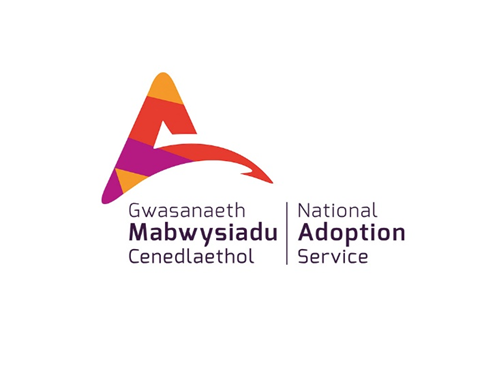 Accessing Support
It is not always easy to talk about Life Journey information.

The National Adoption Service Good Practice Guide states:
“Support should be available for the Prospective Adopters and Child to continue to build a secure base. This will include support in continuing LJW with the Child.”
Achieving More Together / Cyflawni Mwy Gyda'n Gilydd
[Speaker Notes: All adoptive families are entitled to contact their adoption team for support and this might take the form of

Informal discussions 
Direct work 
Building the Life Journey narrative of the adoptive family
Therapeutic LJW – this might be needed again, even if it happened when children were younger.
Further information gathering from Birth Family 
Training       

 (National Adoption Service Life Journey Work Good Practice Guide) 

Alongside accessing support from the adoption service, you can also access the advice and information services listed as part of this presentation (AUK and AFA Cymru) and find opportunities to talk with other adopters.]
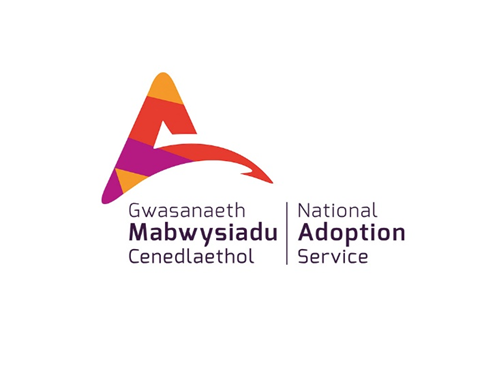 This course is part of a series developed by the National Adoption Service to support adopters after approval.
These can be accessed at the National Adoption Service website.
Please talk to your adoption support team for further information
Achieving More Together / Cyflawni Mwy Gyda'n Gilydd